액상의Gibbs Energy Of Mixing
20071023 문현우
선형 회귀분석
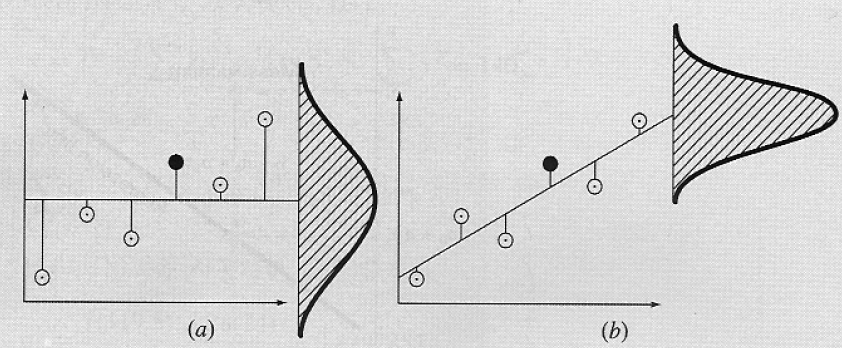 Enthalpy
Enthalpy
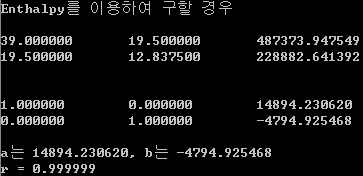 평균값으로 계산한 경우
a = 14895
b = -4796.64
r = 0.999998
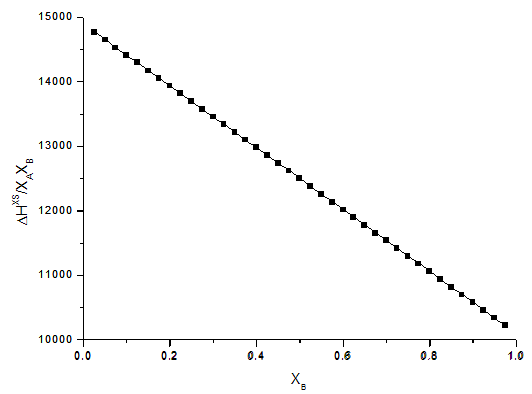 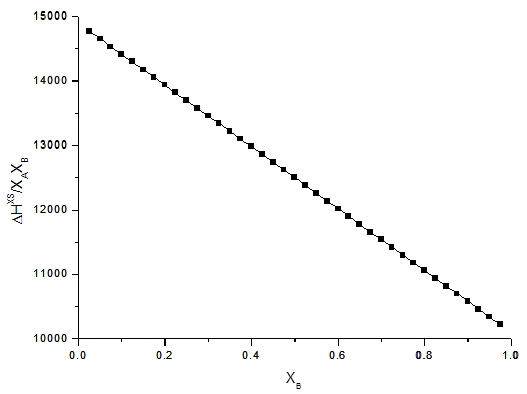 편차 제곱의 최소 이용
평균값 이용
Enthalpy
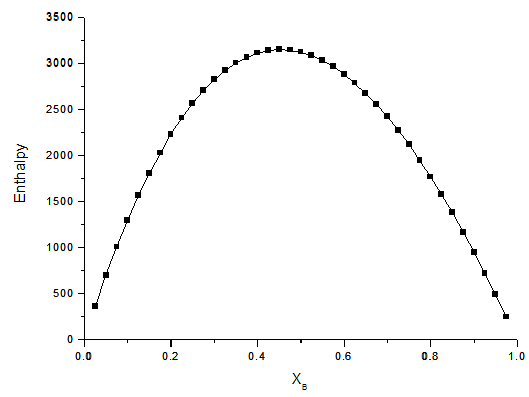 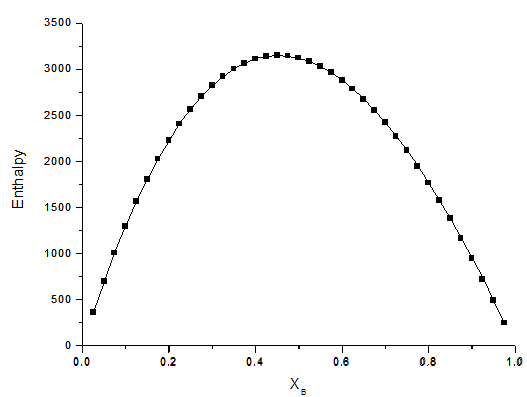 편차 제곱의 최소 이용
평균값 이용
Activity
Activity
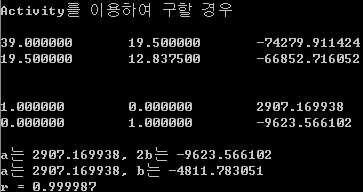 평균값으로 계산한 경우
a = 2903.7564
b = -4808.4776
r = 0.9999923
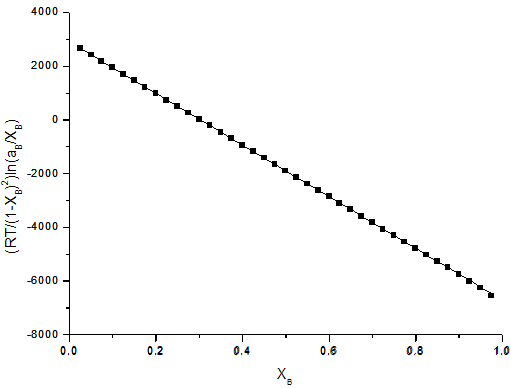 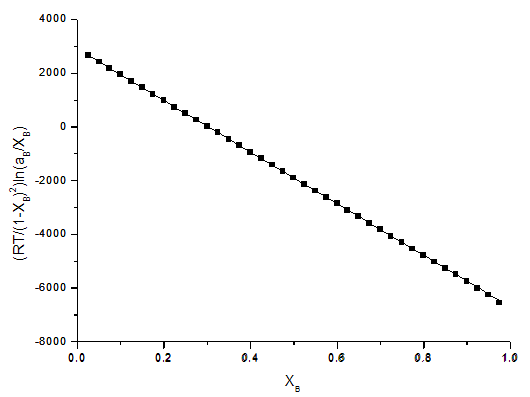 편차 제곱의 최소 이용
평균값 이용
Activity
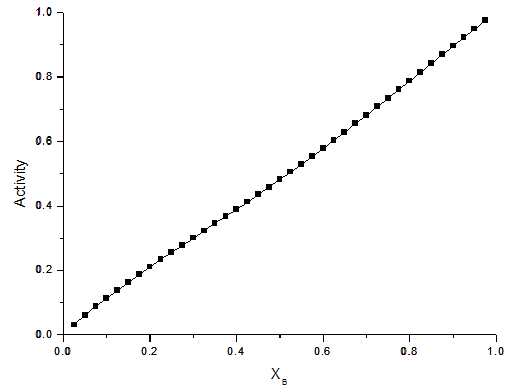 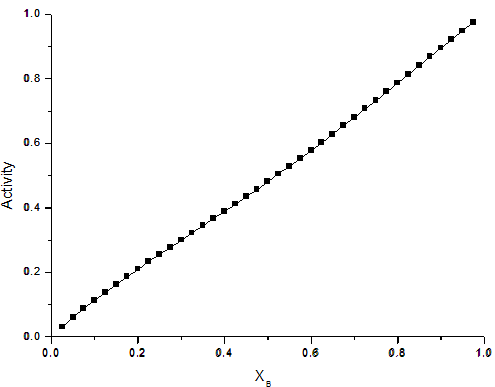 편차 제곱의 최소 이용
평균값 이용
Gibbs energy of mixing
에서
T=0 일 때			이고
T=1500K일 때

이므로
고찰
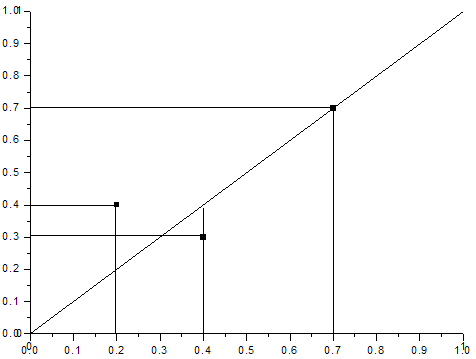 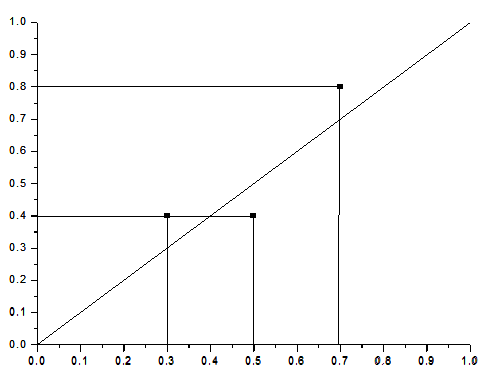 Case1.  Deviation is independent of x
Case2.  Deviation depends on x
제곱	y=x+1/30		(r=0.984)
평균	y=x		(r=1.000)
제곱	y=0.658x+0.1816	(r=0.972)
평균	y=0.6x+0.17	(r=0.968)
고찰
자료의 수가 적을 때, error deviation이
	x에 대해 dependence를 갖지 않으면
	편차의 제곱이 최소가 되는 방법보다
	평균을 이용한 방법이 정확하다.
그 이외에는 case by case.(정확도는 비슷함.)
두 방법의 차이는 상수계산. 
	상수계산에 더 적은 연산을 사용하는
	평균방법이 더 좋다.